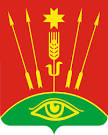 БЮДЖЕТ ДЛЯ ГРАЖДАН
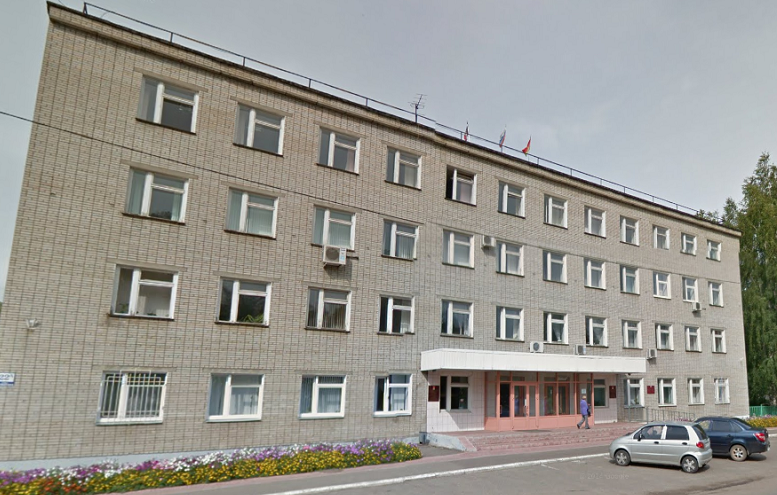 Бюджет муниципального образования «Глазовский район» за III квартал 2017 года
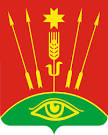 Стадии бюджета:
Составление проекта бюджета
Рассмотрение и утверждение бюджета
Исполнение бюджета
Составление, внешняя проверка, 
рассмотрение и утверждение  бюджетной отчётности
Муниципальный финансовый контроль
2
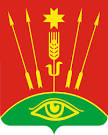 Структура бюджета по «программному» принципу
Бюджет муниципального района
Программные и непрограммные расходы
Непрограм-мные расходы
Муниципальные программы
Социальной направ-ленности
Обеспечение безопасности на территории района
Поддержка отраслей 
экономики и муници-пальное хозяйство
Муници-пальное управление
3
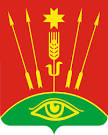 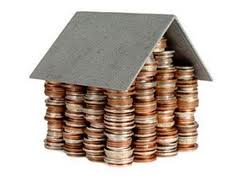 Бюджетная система муници-пального образования
 «Глазовский район»
Бюджет муниципального образования «Адамское»
Бюджет муниципального образования «Верхнебогатырское»
Бюджет муниципального образования «Гулековское»
Бюджет муниципального образования «Качкашурское»
Бюджет муниципального образования «Кожильское»
Бюджет муници-пального образов-ания «Глазов-ский район»
Бюджет муниципального образования «Куреговское»
Бюджет муниципального образования «Октябрьское»
Бюджет муниципального образования «Парзинсокое»
Бюджет муниципального образования «Понинское»
Бюджет муниципального образования «Ураковское»
Бюджет муниципального образования «Штанигуртское»
4
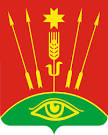 Из чего складываются доходы бюджета?
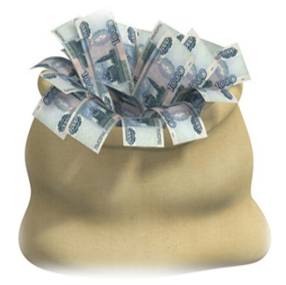 Поступление в бюджет денежных средств являются 
ДОХОДАМИ БЮДЖЕТА

НАЛОГИ - часть доходов граждан и организаций, которые они обязаны заплатить государству (например, налог на доходы физических лиц, налог на прибыль, налог на имущество физических лиц, земельный налог, транспортный налог и другие)

НЕНАЛОГОВЫЕ ДОХОДЫ – платежи в виде штрафов, санкций за нарушение законодательства, платежи за пользование имуществом государством, средства самообложения граждан

БЕЗВОЗМЕЗДНЫЕ ПОСТУПЛЕНИЯ – средства, которые поступают в бюджет безвозмездно (денежные средства, поступающие из вышестоящего бюджета (например, дотации из республиканского бюджета), а также безвозмездные перечисления от юридических и физических лиц)
5
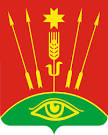 Межбюджетные трансферты – основной вид безвозмездных перечислений
6
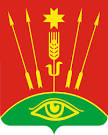 Куда расходуются средства бюджета?
Выплачиваемые из бюджета денежные средства называются  
РАСХОДАМИ БЮДЖЕТА
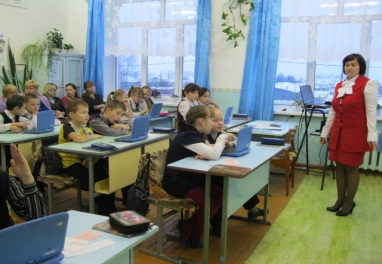 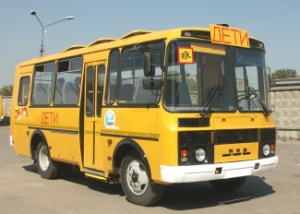 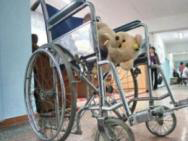 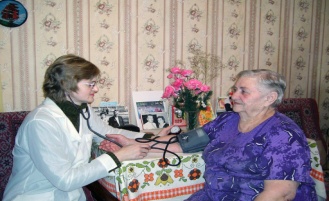 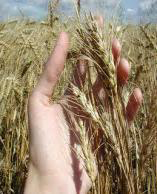 на социальную политику
на национальную экономику
на образование
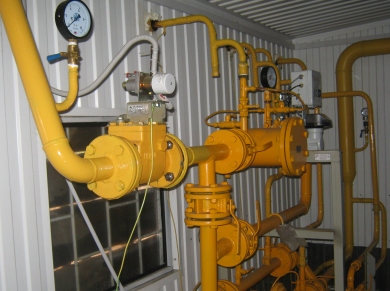 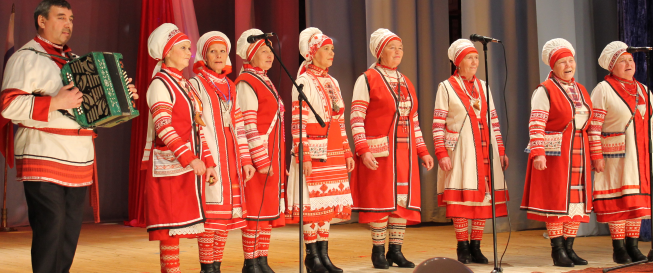 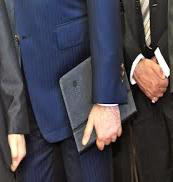 на культуру
на жилищно-коммунальное хозяйство
на общегосударственные вопросы
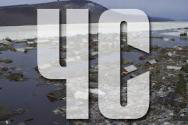 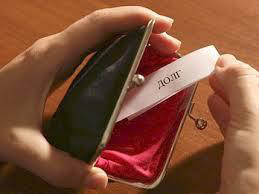 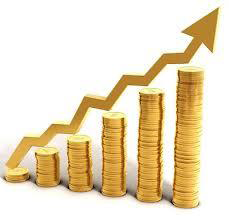 межбюджетные трансферты
на национальную безопасность
на обслуживание муниципального долга
7
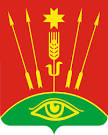 Основные показатели бюджета муниципального района
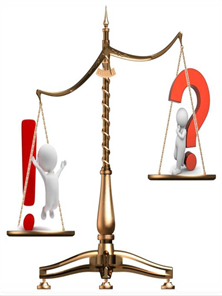 ДОХОДЫ > РАСХОДЫ = ПРОФИЦИТ БЮДЖЕТА


ИЗЛИШКИ СРЕДСТВ  НАПРАВЛЯЮТ 
В   НАКОПЛЕНИЯ
ДОХОДЫ < РАСХОДЫ 
= ДЕФИЦИТ
 БЮДЖЕТА


НЕДОСТАЮЩИЕ 
СРЕДСТВА БЕРУТ В ДОЛГ  ИЛИ  ИЗ НАКОПЛЕНИЙ
8
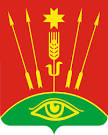 Основные параметры бюджета МО «Глазовский район» за III квартал 2017 года, в тыс. руб.
ДОХОДЫ
382 681
РАСХОДЫ
383 697
1 016
ДЕФИЦИТ
9
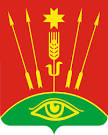 Структура доходов бюджета МО «Глазовский район» за III квартал 2017 года, тыс. руб.
Безвозмездные
поступления 
296 480,7
Налоговые и неналоговые доходы
86 200,2
23  %
ВСЕГО ДОХОДОВ 
382 680,9
77 %
10
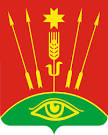 Структура  доходов бюджета МО «Глазовский район» за III квартал 2017 года, в %
ВСЕГО ДОХОДОВ 382 680,9 тыс. руб. , 
из них собственных доходов 86 200,2 тыс.руб.
11
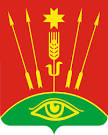 Безвозмездные поступления в бюджет МО «Глазовский район» за III квартал 2017 года, в %
ВСЕГО ДОХОДОВ 382 680,9 тыс. руб., 
из них  безвозмездных поступлений 296 480,7 тыс.руб.
12
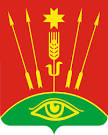 Структура расходов бюджета МО «Глазовский район» за III квартал 2017 года, в тыс.руб.
13
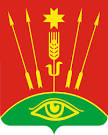 Расходы бюджета МО «Глазовский район», кроме социально-значимых III квартал 2017 года, тыс. руб.
14
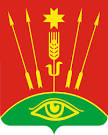 Социально-значимые расходы бюджета МО «Глазовский район» за III квартал 2017 года, тыс. руб.
15
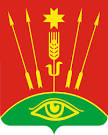 Структура исполнения Муниципальных программ
16
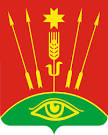 Структура расходной части бюджета муниципального образования «Глазовский район» за III квартал 2017 года, в разрезе муниципальных программ Глазовского района  характеризуется  следующими данными, тыс. руб.
17
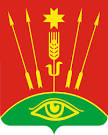 1. Муниципальная программа "Развитие образования и воспитание на 2015-2020 годы", тыс. руб.
18
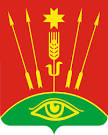 2. Муниципальная программа "Сохранение здоровья и формирование здорового образа жизни населения на 2015-2020 годы"
19
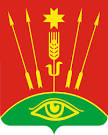 3. Муниципальная программа "Развитие культуры на 2015-2020 годы ", тыс. руб.
20
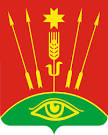 4. Муниципальная программа "Социальная поддержка населения на 2015-2020 годы", тыс. руб.
21
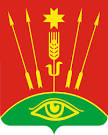 5. Муниципальная программа "Создание условий для устойчивого экономического развития на 2015-2020 годы"
22
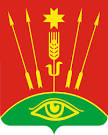 6. Муниципальная программа "Обеспечение безопасности на территории муниципального образования "Глазовский район" на 2015-2020 годы"
23
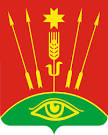 7. Муниципальная программа "Муниципальное хозяйство на 2015-2020 годы", тыс. руб.
24
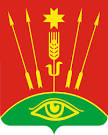 8. Муниципальная программа "Энергосбережение и повышение энергетической эффективности"
25
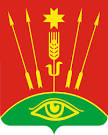 9. Муниципальная программа "Муниципальное управление", тыс. руб.
26
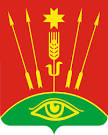 10. Муниципальная программа "Комплексные меры противодействия немедицинскому потреблению наркотических средств и их незаконному обороту в Глазовском районе на 2015-2020 годы"
27
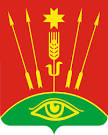 Показатели расходов за III квартал2017 года, тыс. руб.
28
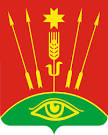 Основные характеристики бюджета муниципального образования «Глазовский район» за 2016 – 2017 годы, тыс.руб.
29